Collection of traditional dances
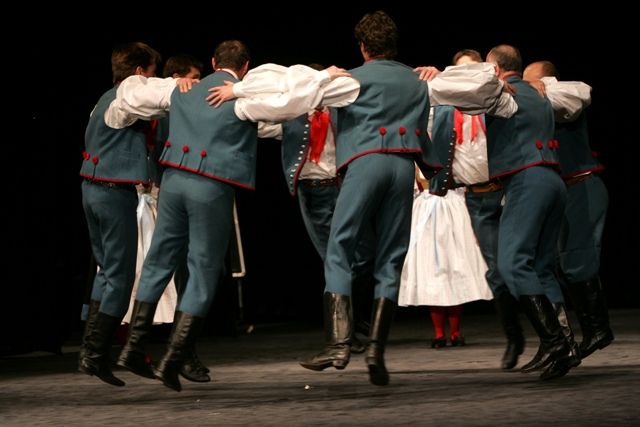 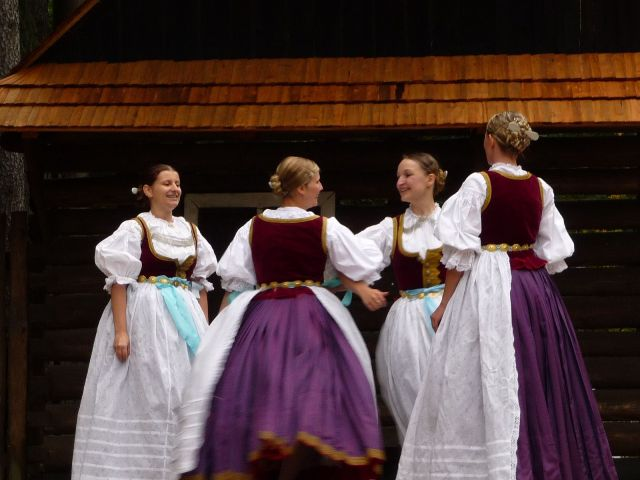 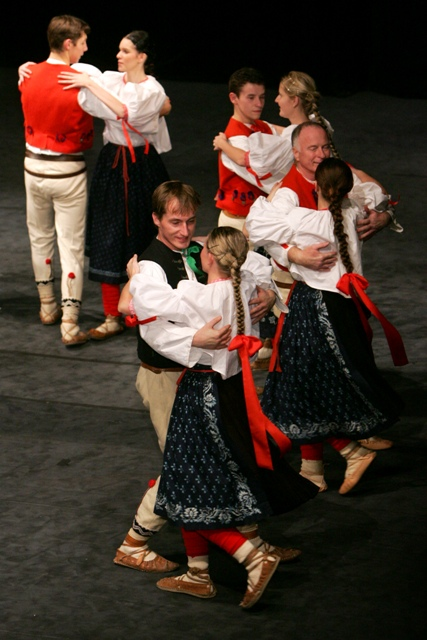 Simona Hermanová, Ivana Krnošová
„OVĚNŽOK“
•Typical rotary dance goral (from the mountainous areas Jablunkov)
•Authentic dance from Hrčava for one or three pairs
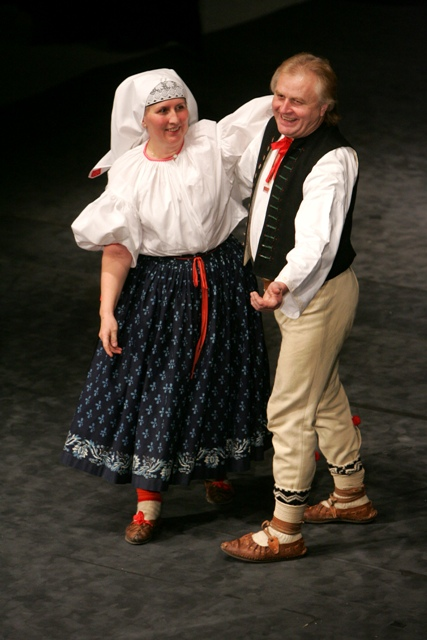 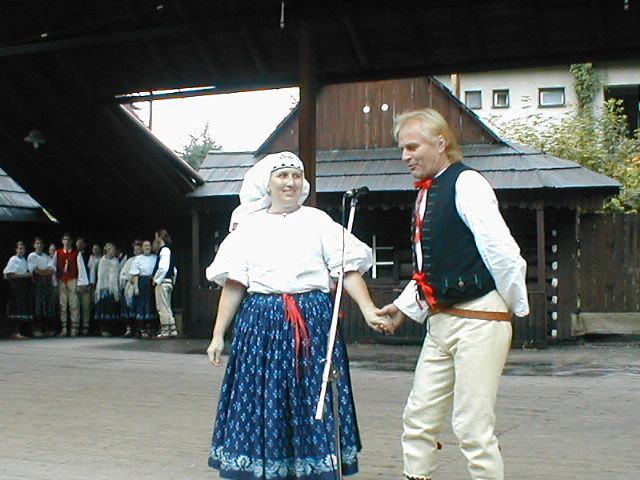 „POŽEGNANY”
Figural dance for one dancer and two dancers
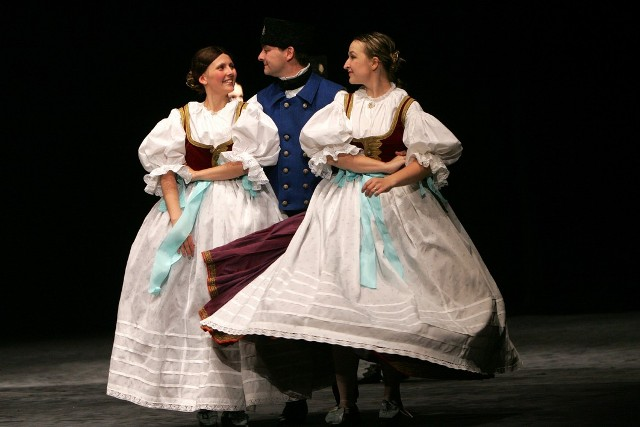 „ŠUSTKA”
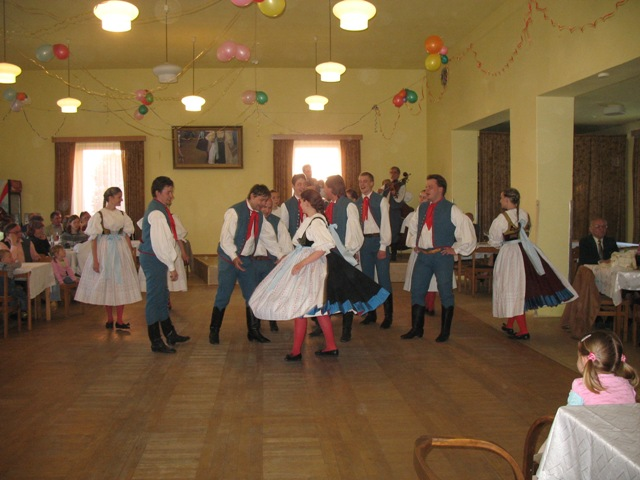 Polka for several pairs
„ONDRÁŠ”
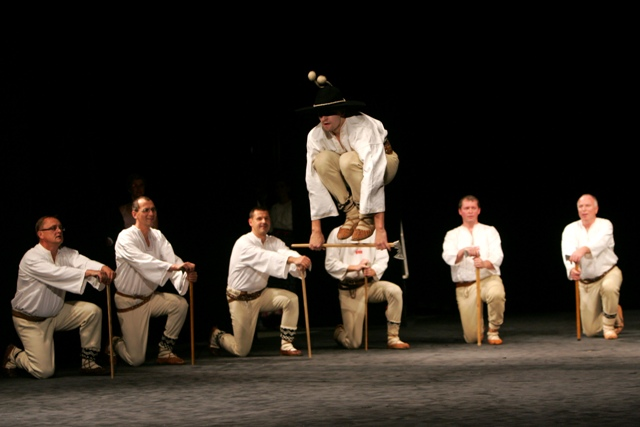 Bandit male dance
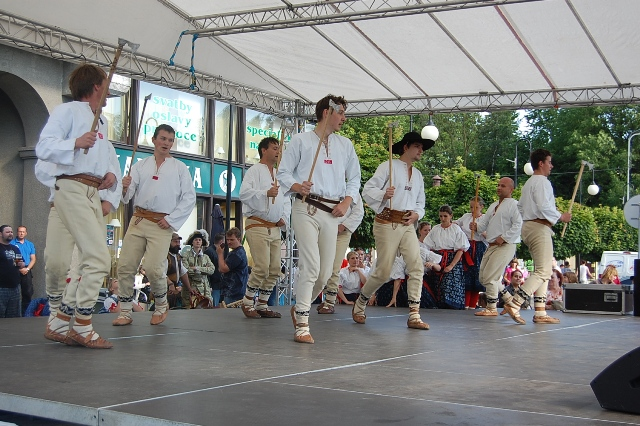 „LITERY”
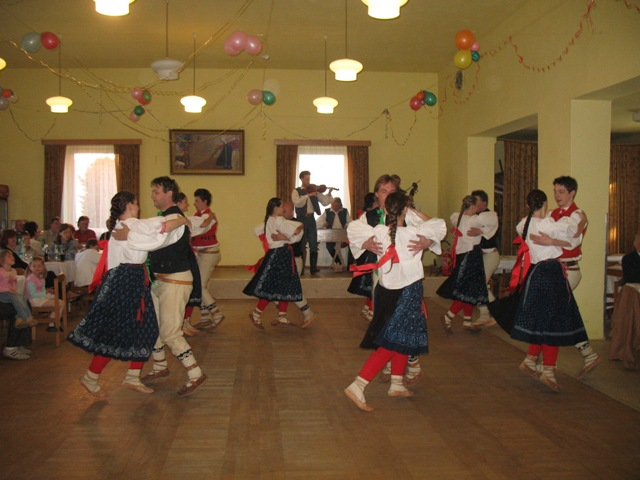 Figural dance for several couples
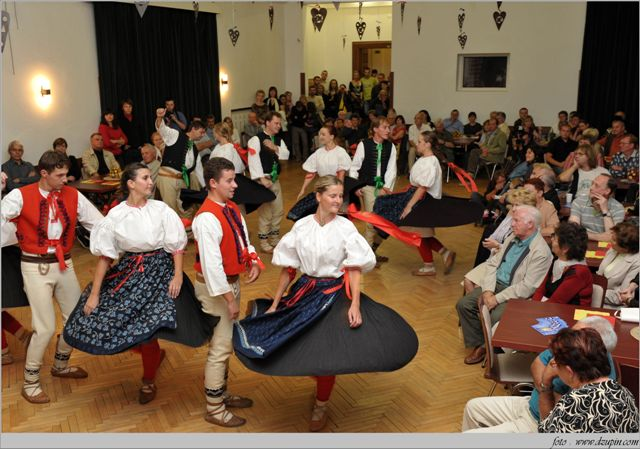 „KOŁOMAJKI”
Polka dance figural type for more pairs
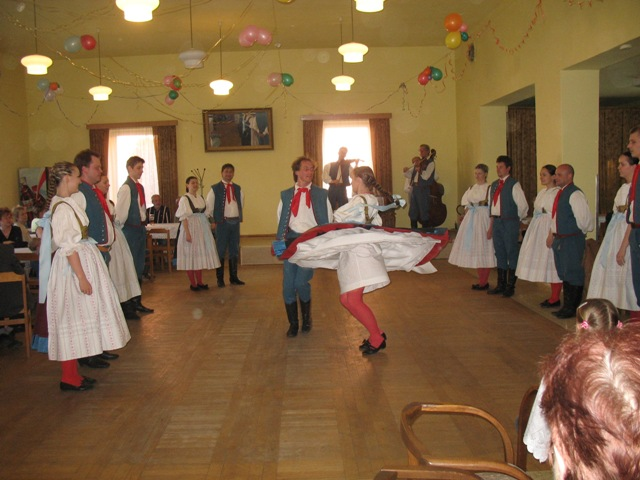 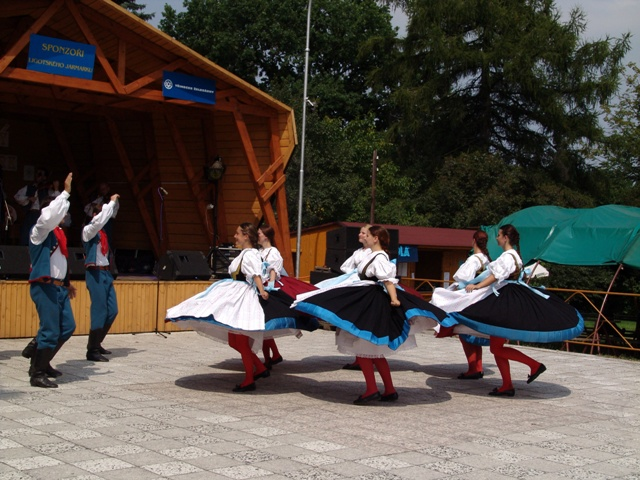 Thank you for your attention!
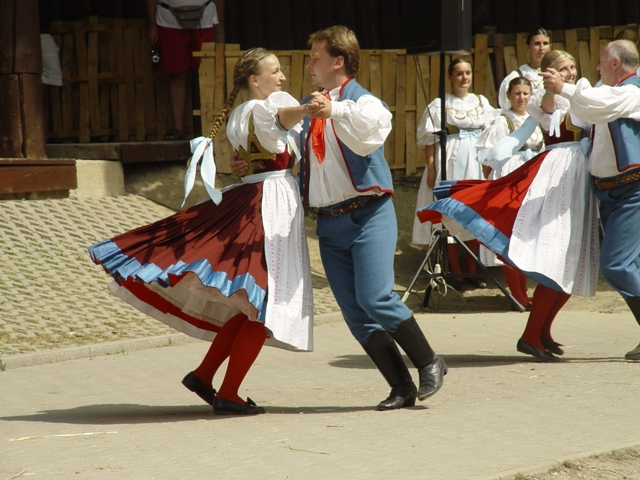